Dad walked slowly
Dad walked slowly
Mom talked nicely
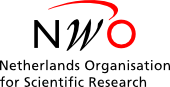 Mom talked nicely
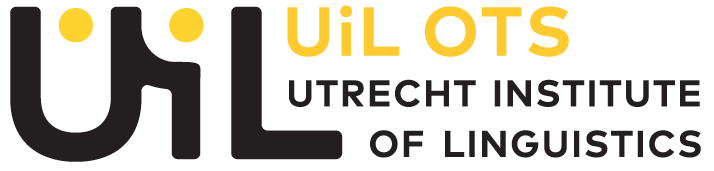 Bob
played quietly
Bob
played quietly
Statistical Learning and Cognitive Constraints on Rule Induction An Entropy Model Silvia RĂDULESCU, Efi GIANNOPOULOU, Frank WIJNEN, Sergey AVRUTIN
Experiments 1&2 - Effect of Entropy on Rule Induction
71 adults, ~22y, ~4min, between-subjects
 3-syllable XXY: goo_goo_sjie
 manipulated ENTROPY (number & frequency) 
2.8 bits (4 × 7Xs / 4 × 7Ys)
3.5 bits (4 × 6Xs / 4 × 6Ys)
4 bits (2 × 12Xs / 2 × 12Ys)
4.25 bits (2 × 14Xs / 2 × 14Ys)
4.58 bits (1 × 24Xs / 1 × 24Ys)
4.8 bits (1 × 28Xs / 1 × 28Ys)
From little evidence to abstract rules in language acquisition
statistical learning (Aslin & Newport, 2012)
algebra-like system  (Marcus et al, 1999)
Test  (“Could this string be possible in the language that you heard?”)
XXY_trained_syllables:  goo_goo_sjie √
X1X2Y_new_syllables:    reu_loo_gee *
XXY_new_syllables:       too_too_suu √
X1X2Y _trained_syllables:  teu_duu_saa *
5x4=20
items
An Entropy Model
      Entropy	                             Channel capacity
(input complexity)              (encoding power = entropy/time)

Entropy → a function of the number of different items in the input and their probability of occurrence (frequency)
→  a measure of input complexity (bits)
Experiment 3 - Effect of Channel Capacity on Rule Induction
51 adults (age 19-44)
Medium Entropy: 2*14 X/2*14 Y (4.2 bits)
3 independent tasks: Forward Digit Span (FDS), Incidental Memorization Task (IMT), Raven’s Standard Progressive Matrices (RSPM)
Raven’s Standard Progressive Matrices
Rule Induction  interaction of input complexity (entropy) and channel capacity
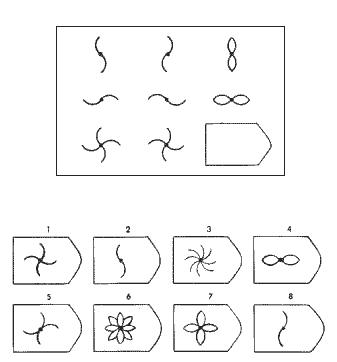 Entropy > channel capacity → category-based generalizations
Entropy < channel capacity → 
item-bound generalizations
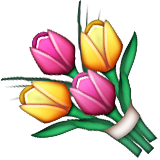 Incidental Memorization Task
Training: 
30 non-sense bi-syllabic words: go_pem
What does this word sound like?

Surprise memory test:
Have you heard this word before?
13 targets + 13 foils
rule induction
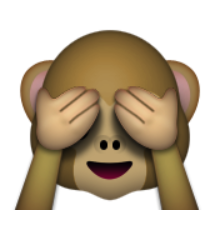 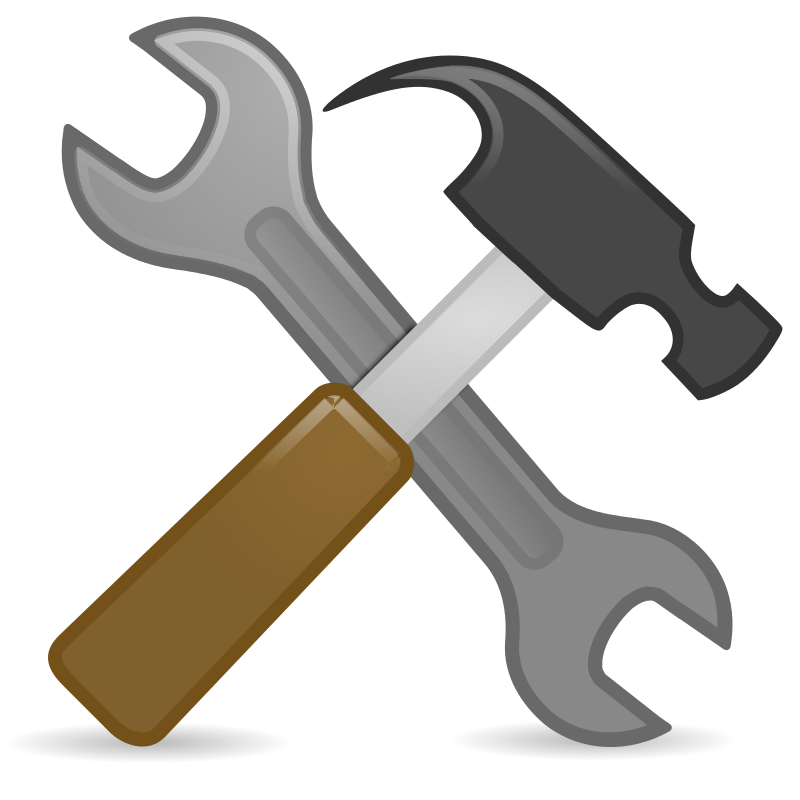 rule induction
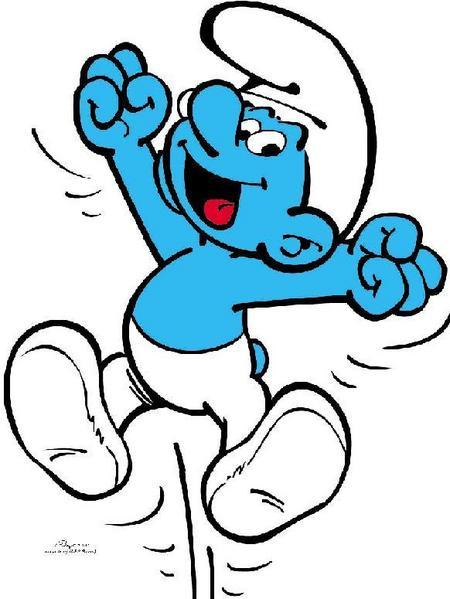 NOUN+VB+ADV
Dad walk-ed slow-ly
Mom talk-ed nice-ly
Bob play-ed quiet-ly
Results  Ordinal Regression. Covariates: scores on the tests (FDS, IMT, RSPM). RSPM: significant positive effect on XXY_new and  X1X2Y _trained;
IMT: significant negative effect on XXY_new and X1X2Y _trained.
Rule Induction by Group
XXY new
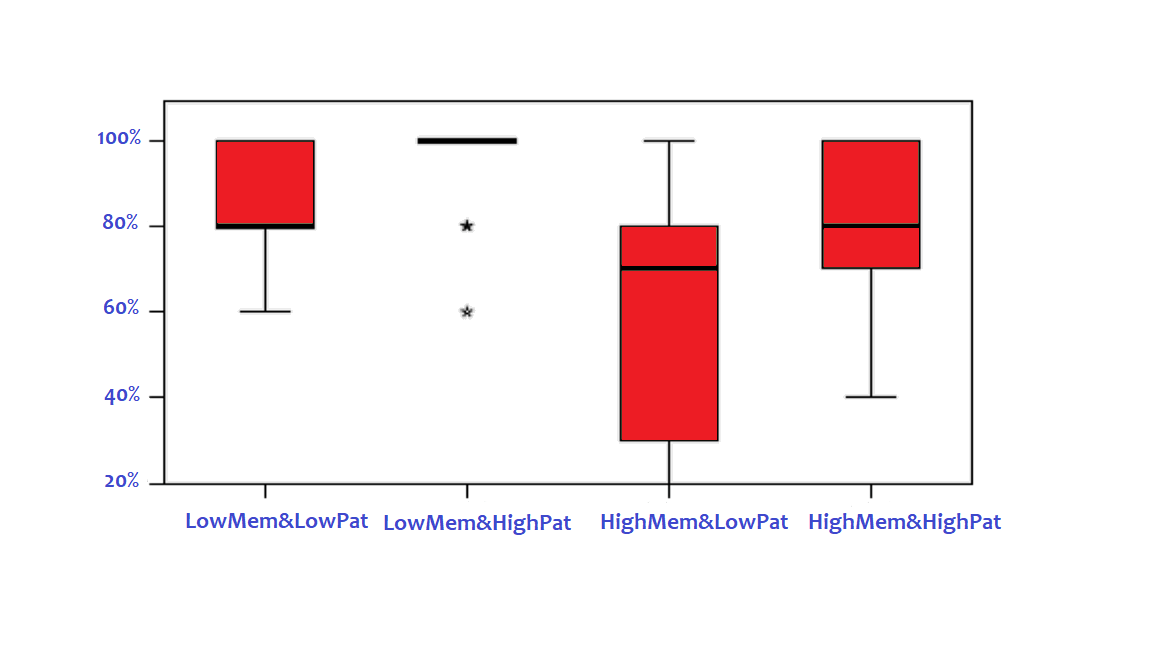 n = 10
n = 8
n = 20
n = 13
Conclusions
If input entropy increases, the tendency to generalize increases gradually.
Lower incidental memory predicts a higher tendency to generalize. 
Higher visual pattern recognition predicts a higher tendency to generalize.
Discussion
Rule induction -> the interaction between input entropy and a limited encoding power of the brain. A low entropy in the input does not boost generalization per se, so it allows for more variation in participants’ individual tendencies to generalize. Thus incidental memory and pattern recognition are predicted to better explain that variation.

No need for algebraic rules. Cognitive constraints on statistical learning explain variations in rule induction.
References
Aslin, R.N., and Newport, E. (2012). Statistical learning: From acquiring specific items to forming general rules. Current Directions in Psychological Science, 21, 170–176.
Marcus, G. F., Vijayan, S., Rao, S. B., & Vishton, P. M. (1999). Rule learning by seven-month-old infants. Science, 283, 77–80.
Shannon, C. E. (1948). A mathematical theory of communication. Bell System Technical Journal, 27, 379–423.